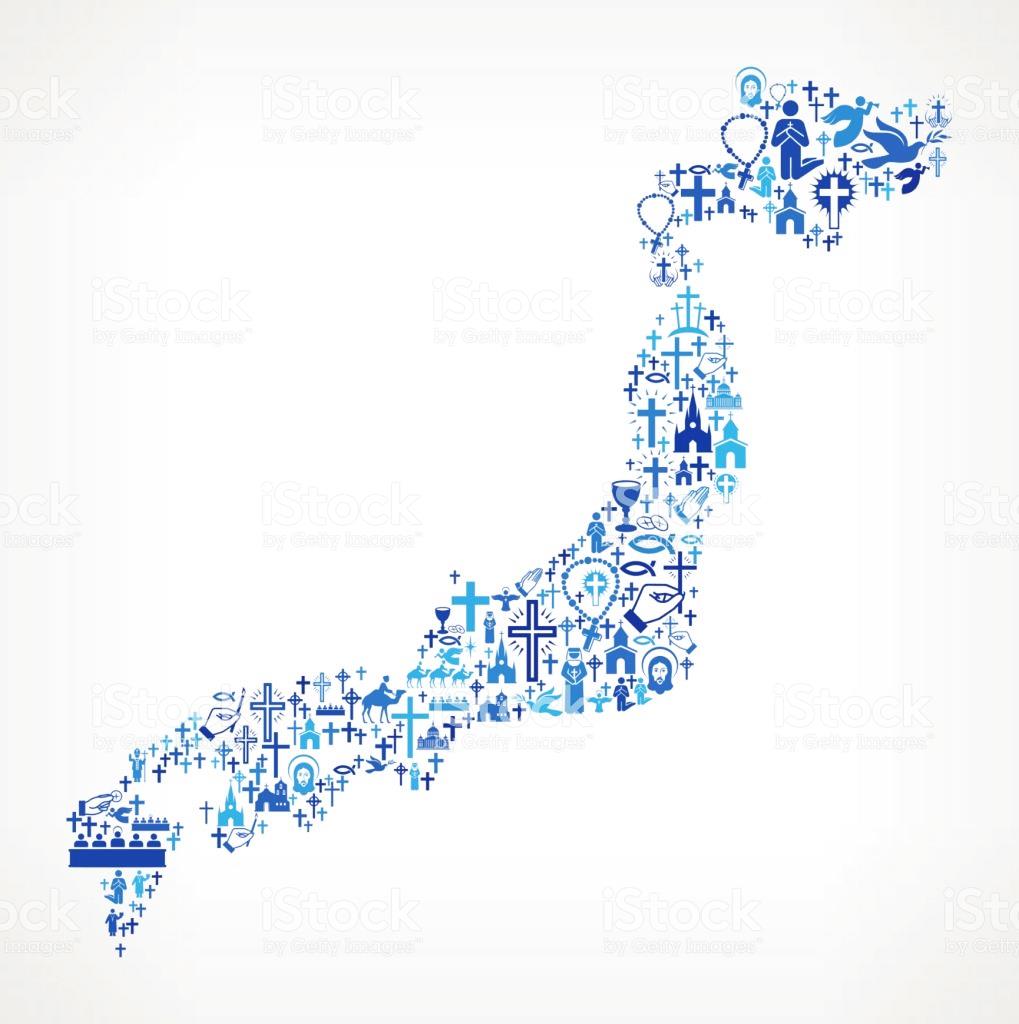 일본의 종교관
- 기독교 -
21618001 강수연
21618166 사사키리나
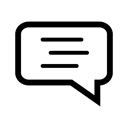 목차
01 일본의 종교 비율
02 기독교의 전파 및 역사와 박해
03 기독교에 대한 일본의 시선
04 일본의 종교관
01
일본의 종교 비율
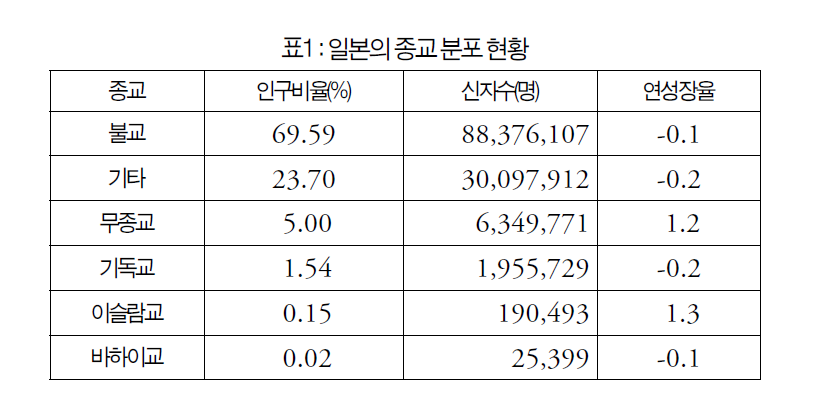 01
일본의 종교 비율 (한국과 비교)
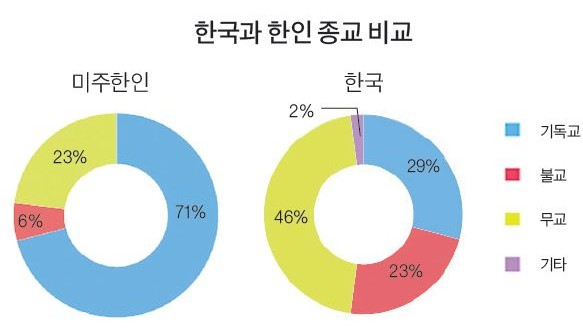 02
기독교의 전파 및 역사와 박해
https://youtu.be/OozgB7qHV38
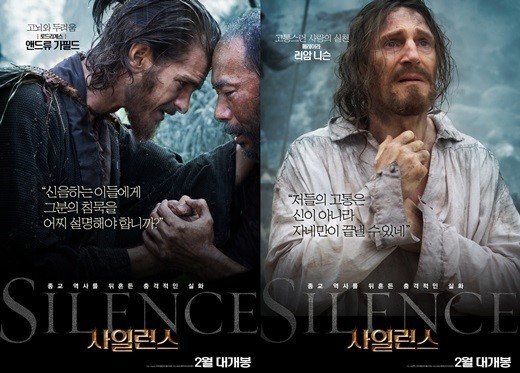 1549년
 
로마 가톨릭의 예수회 
선교사 자비엘이 
입국하면서 기독교가 전파되기 시작함.
02
기독교의 전파 및 역사와 박해
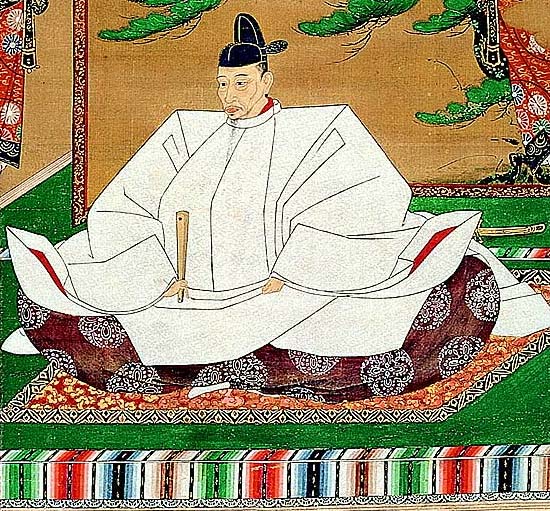 토요토미 히데요시 (豊臣 秀吉)

1573~1598 센고쿠시내와
아즈치모모야마시대에 활약했던 
무장이자 정치가)가 
기독교의 신앙을 금지함.
02
기독교의 전파 및 역사와 박해
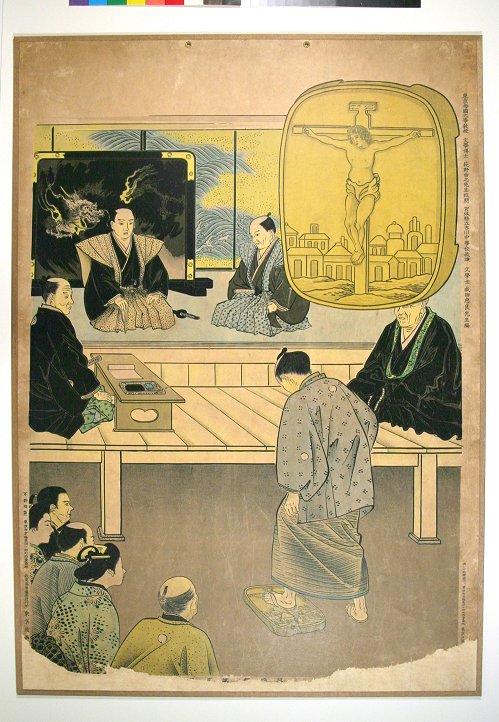 “후미에(踏み絵)”
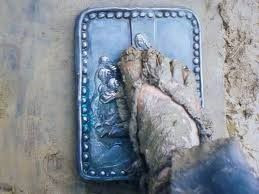 02
기독교에 대한 일본인의 시선
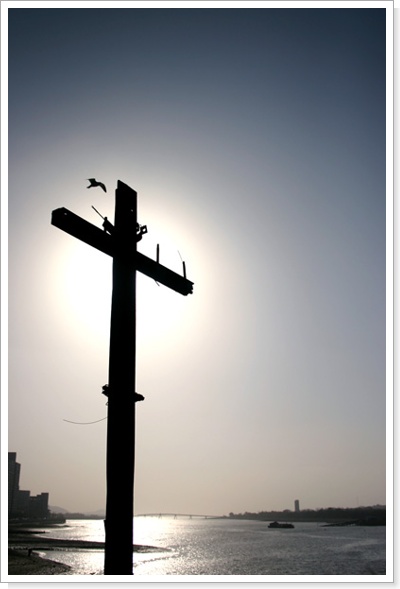 기독교에 대한 무관심
02
기독교에 대한 일본인의 시선
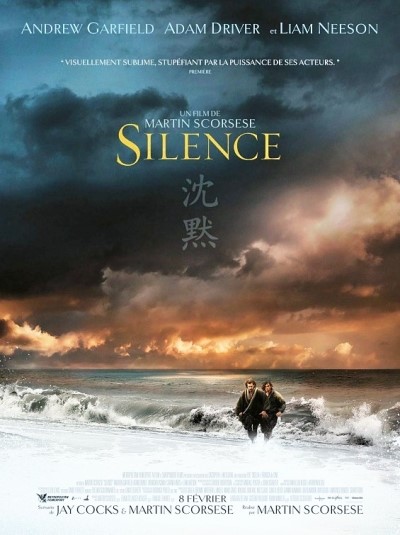 영화 사일런스 일본반응
04
일본의 종교관
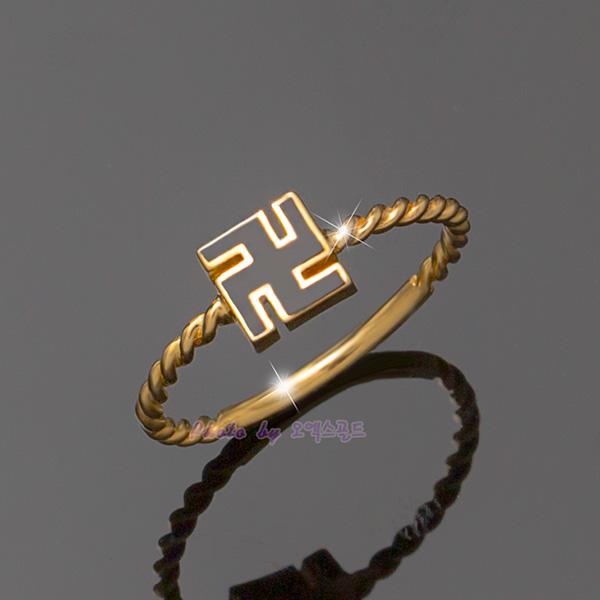 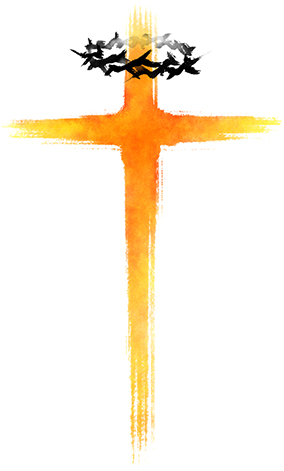 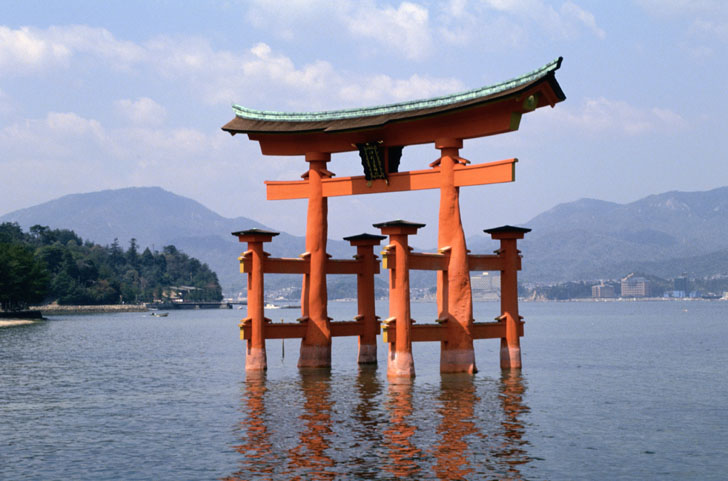 混合的宗教
04
일본의 종교관
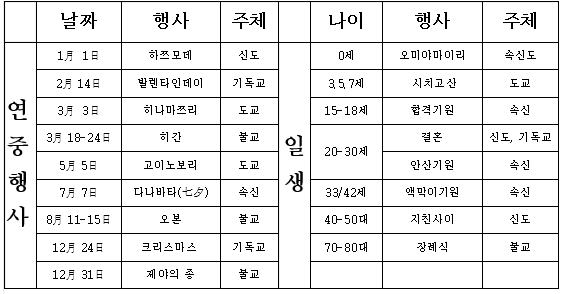 04
일본의 종교관
혼합적
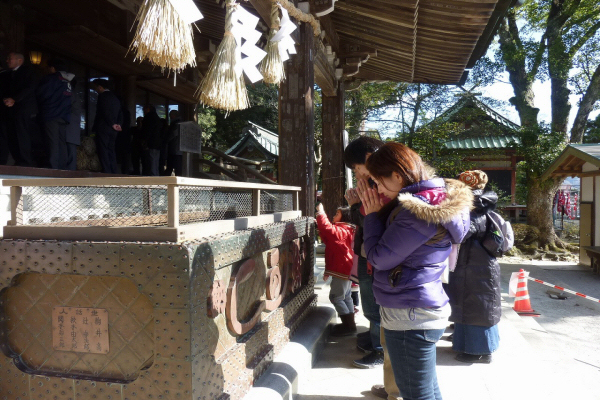 初詣
04
일본의 종교관
혼합적
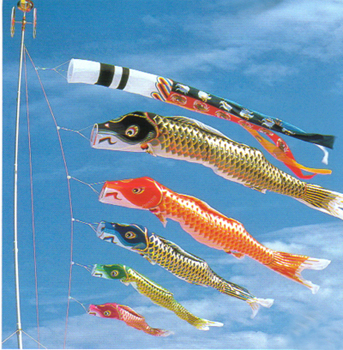 鯉のぼり
04
일본의 종교관
혼합적
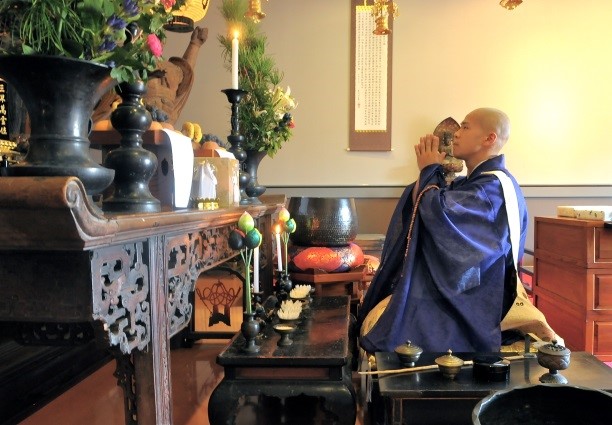 葬儀
감사합니다